2019 NZISM Branch AGMs
Organisational Restructure & Rules Update
May 2019
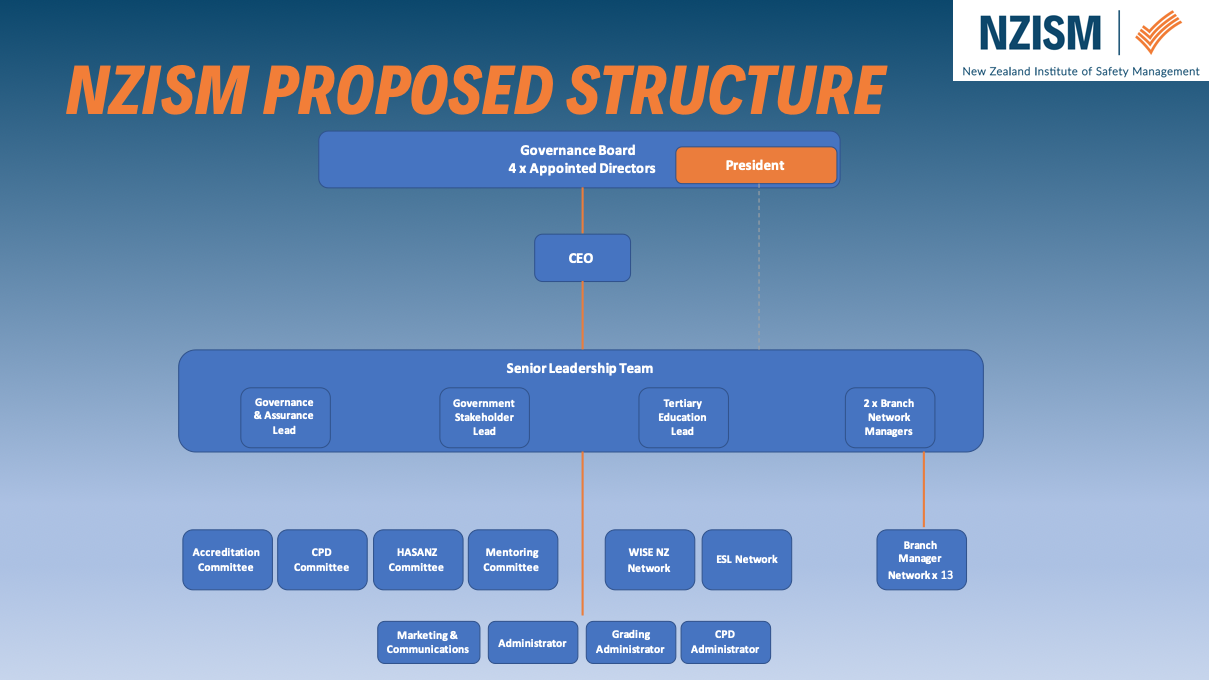 2
Organisational structure changes
Governance Board
All Board members are appointed by a member vote
Governance Board appoints the Chair
President has full voting rights on the Governance Board
Governance Board has ultimate responsibility for NZISM and are considered the Officers of NZISM  under the Incorporated Societies Act

Senior Leadership Team
CEO is appointed by the Governance Board
President is appointed by a member vote
2 Branch Manager representatives are appointed by Branch Manager Network
3 Sector Leads are appointed by Chair of Governance Board, CEO & President
CEO is Chair of SLT
3
Organisational structure changes
Current Advisory Board has agreed to transition to the Governance Board in the short term.  This will enable us to stagger terms for Board members
Committees & networks are structured separately to enable flexibility
Committees and networks defer to the SLT for final approval on major change
Team of administrators support SLT, Committees and Networks.
Governance Board and SLT member terms are 2 years with a maximum of 2 terms, except when appointed as a contractor, in which case the duration of the appointment will be as per the terms of the contract
President nominees must be active volunteers at NZISM for at least 2 years
President nominations continue by branch, voting is by individual members
SLT oversee recruitment process of Board members, voting is by individual members
Removal of appointees is via the general/special meeting process and voted at branch level, or as specified under contract.  If appointed by a panel in the case of the 3 x Leads on the SLT, removal will be via the appointment panel.
4
Update of Rules core changes
Objectives replaced with:
Promote excellence in occupational safety and health risk management in New Zealand
Influence all agencies involved in the life cycle of an occupational health and safety practitioner/professional for the benefit of the industry and our membership 
Lead the way for occupational health and safety professionals, including through the development and implementation of continuing professional development programmes
Collaborate with other bodies and organisations in promoting the practice and profession of occupational health and safety
Recognise members and promote their achievements to industry
Provide such infrastructure, services and facilities as determined from time to time by the Governance Board, relating to the achievement of the Objects
5
Update of Rules continued…
Branch AGMs are focused on appointing representatives and committee members with no financial reporting requirements.
Only set Branch roles are Branch Manager & Branch Secretary all others are optional
Branch AGMs do not need a quorum, must provide 4 weeks notice
No branch bylaws, these rules supersede all previous national & branch bylaws
At national general meetings 20 members present in person or by proxy constitute a quorum for the transaction of the business of a General Meeting
Student members now have voting rights at AGMs.  Students are defined as studying more than 20 hours per week and studying within 6 months of application
Disciplinary procedures are now the same across the organisation, regardless of what disciplinary action is required, one process covers all.
6